WASM Performance Investigation
Dr Ajay Chhokra. (ajay.chhokra@siemens.com)
Chris Woods. (chris.woods@siemens.com)
Unrestricted | © Siemens 2022 | Dr Ajay Chhokra, Chris Woods | T SSP AVI US| October 2022
Areas of Interest
Cyber Physical Control
From Robots to Trains
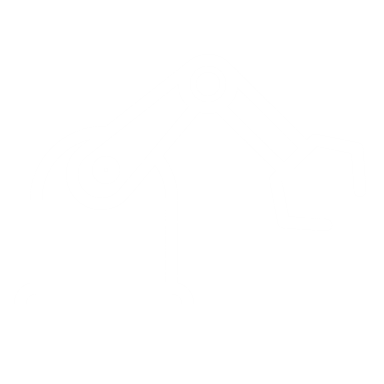 Range of supported devices
Legacy Software Support
Performance and consistency
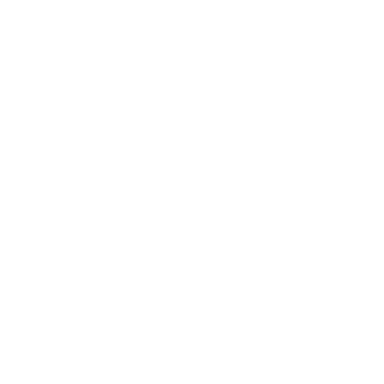 Page 2
Unrestricted | © Siemens 2022 | Dr Ajay Chhokra, Chris Woods | T SSP AVI US| February 2021
Areas of Interest
Cyber Physical Control
Embedded micro controllers
STM32 / ESP32 (<500kb RAM)
RTOS

Gateway Support Devices
ARM and x86/64
500mb RAM
1 to 4 cores
Linux or RTOS

Industrial PCs
x86/64 
16 GB RAM
4 cores +
Linux / Windows

Cloud Servers
x86/64
16GB +
4 cores +
Range of supported devices
Legacy Software Support
Performance and consistency
Page 3
Unrestricted | © Siemens 2022 | Dr Ajay Chhokra, Chris Woods | T SSP AVI US| February 2021
Areas of Interest
Cyber Physical Control
C and C++ Application SupportThe ability to port existing popular libraries and routines to the platform.

Application Space
AI / ML
Data processing
Data storage
Stream data handling
Control systems

Capabilities Needed
Exception handling
Threads
Filesystems
Networking and I/O
Co-routine support
Timing / clocks
Access to underlying hardware (STM32 / RTOS, etc).
Range of supported devices
Legacy Software Support
Performance and consistency
Page 4
Unrestricted | © Siemens 2022 | Dr Ajay Chhokra, Chris Woods | T SSP AVI US| February 2021
Areas of Interest
Cyber Physical Control
Real time and Performance

Not “hard”
Comparison against
Real Time Linux
Native gcc ‘c/c++’
Prior latency and response time (External Input – GPIO)


Effect of memory bounds checking on algorithm and software design

Matrix Multiplication
Memory Allocation
Travelling Salesperson
Merge Sort
Graph Traversal DFS
C++ Inheritance – large nested class architectures and virtual functions (vtables)
Range of supported devices
Legacy Software Support
Performance and consistency
Linux kernel: 5.15.65-rt49 #1 SMP PREEMPT_RT 
Arch: x86_64
OS: Ubuntu 22.04.1 LTS
CPU performance scaling using performance governor
Processor: Core-i5
RAM: 16 GB
Page 5
Unrestricted | © Siemens 2022 | Dr Ajay Chhokra, Chris Woods | T SSP AVI US| February 2021
Areas of Interest
Cyber Physical Control
Wasmtime

Wamr

Wasmer

Wasm3
Range of supported devices
Legacy Software Support
Performance and consistency
Which runtime for which environment?
Page 6
Unrestricted | © Siemens 2022 | Dr Ajay Chhokra, Chris Woods | T SSP AVI US| February 2021
Runtimes Under Test
* Still work in progress
Page 7
Unrestricted | © Siemens 2022 | Dr Ajay Chhokra, Chris Woods | T SSP AVI US| February 2021
Why Create our own test suite ?
Focus on embeddable / non browser environments
Jetstream 2
PSPDFKit WebAssembly Benchmark
WebAssembly Benchmarking Proposal
Massive
Embenchen (Deprecated)
Coremark
Polybench
Sightglass
Focus on Web, assume Javascript host
Collection of compute intensive c programs
Profiling benchmark well suited for our use case, 
but is not intended for general purposes. 
It is used to compare performance of different versions of 
Wasmtime and Cranelift
Page 8
Unrestricted | © Siemens 2022 | Dr Ajay Chhokra, Chris Woods | T SSP AVI US| February 2021
Benchmarking Applications
Only import WASI functions.
Input via I/O and results via I/O.
Repeated executions x 25
High Priority - Prevent preemption.
Pinned to specific CPU.
Page 9
Unrestricted | © Siemens 2022 | Dr Ajay Chhokra, Chris Woods | T SSP AVI US| February 2021
[Speaker Notes: Benchmark program should be deterministic.
Three associated workloads: small, medium, large.
Compiling, instantiating and executing the workload should be completed in order of seconds.
Benchmark program should only import WASI functions.
Input given through I/O and results reported through I/O.
Repeated executions (25) for good statistical analyses.
High Priority to prevent preemption
Pinned to specific cpu]
Toolchain Overview & More Test Combinations
Design Variables:
CPU-features
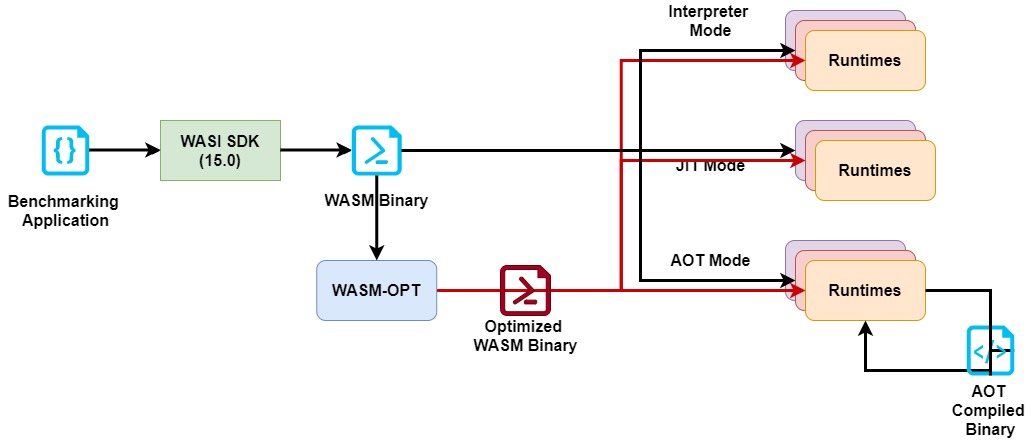 Design Variables:
Optimization levels O0-O3
Design Variables:
Backends
Design Variables:
Backends
Design Variables:
Optimization levels O0-O4
Design Variables:
Optimization levels O0-O4
Page 10
Unrestricted | © Siemens 2022 | Dr Ajay Chhokra, Chris Woods | T SSP AVI US| February 2021
Results: Matrix Multiplication
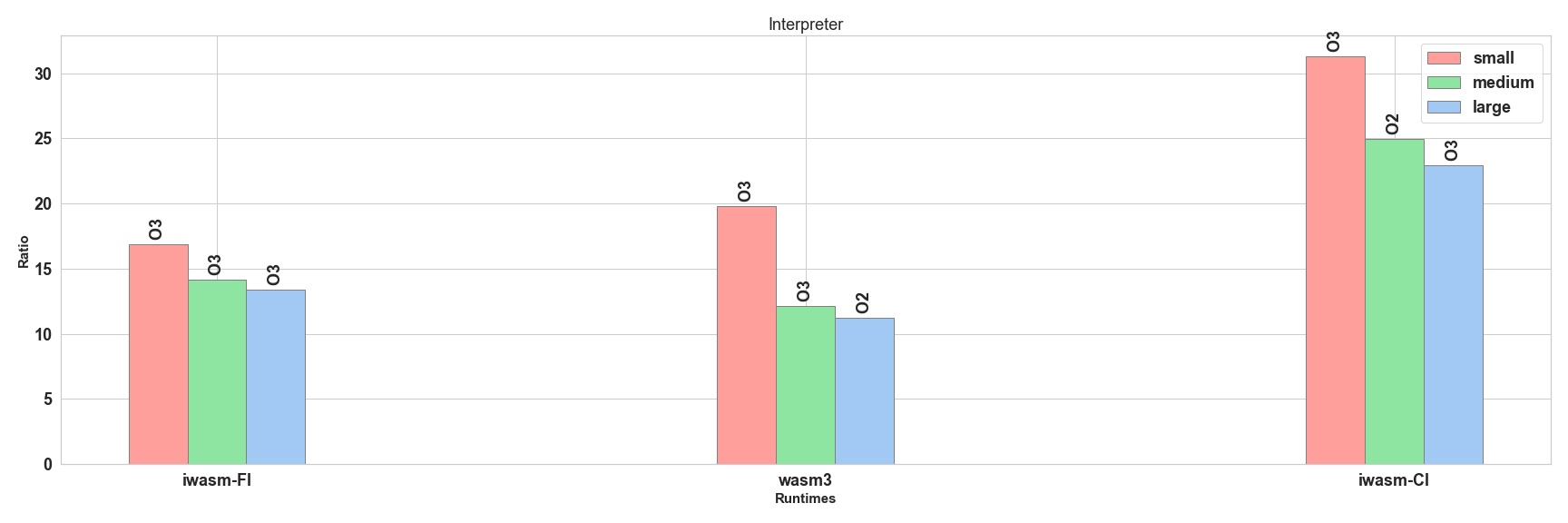 Page 11
Unrestricted | © Siemens 2022 | Dr Ajay Chhokra, Chris Woods | T SSP AVI US| February 2021
Results: Matrix Multiplication
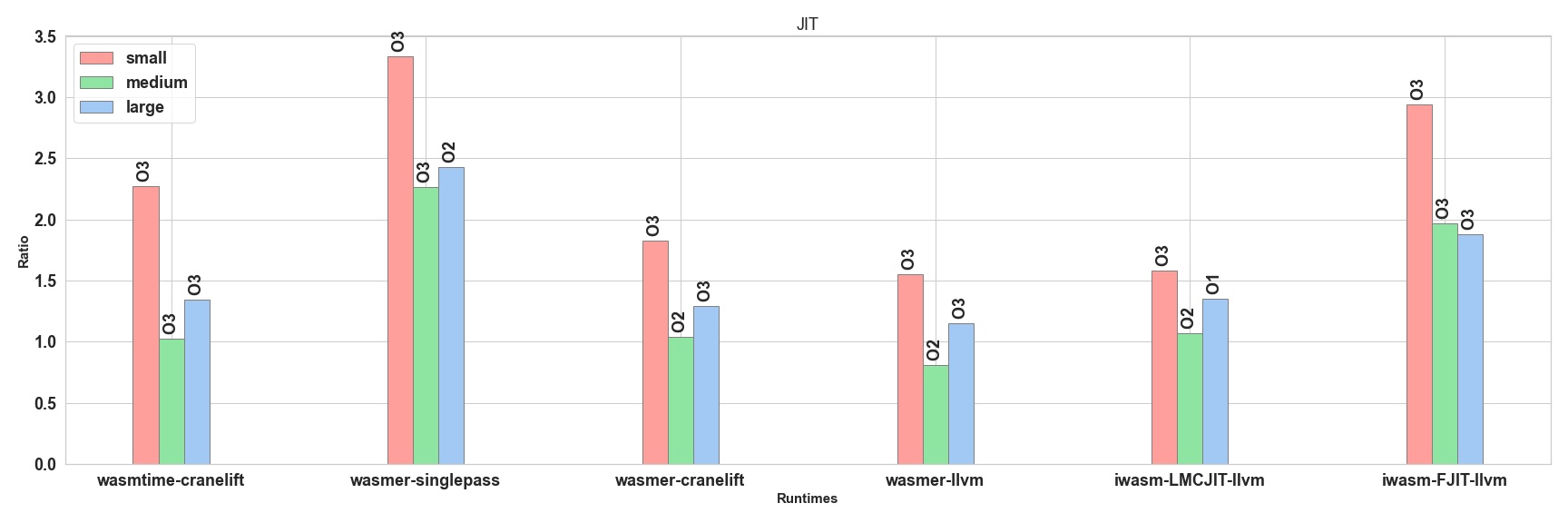 Page 12
Unrestricted | © Siemens 2022 | Dr Ajay Chhokra, Chris Woods | T SSP AVI US| February 2021
Results: Matrix Multiplication
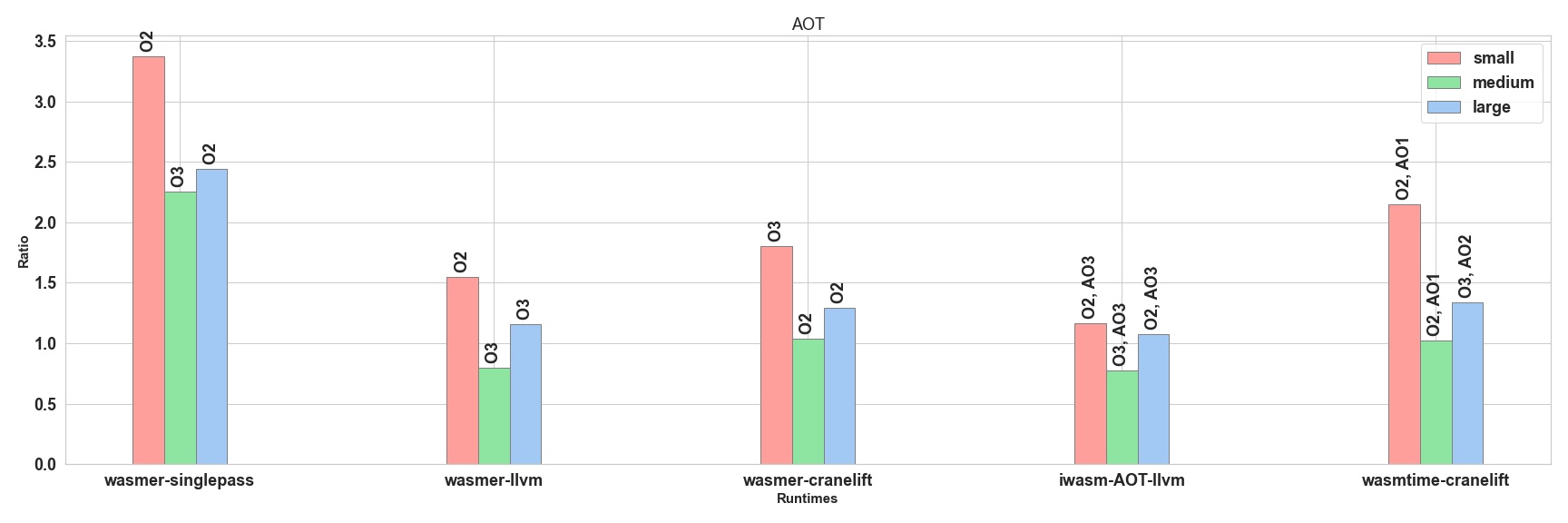 Page 13
Unrestricted | © Siemens 2022 | Dr Ajay Chhokra, Chris Woods | T SSP AVI US| February 2021
Results: TSP
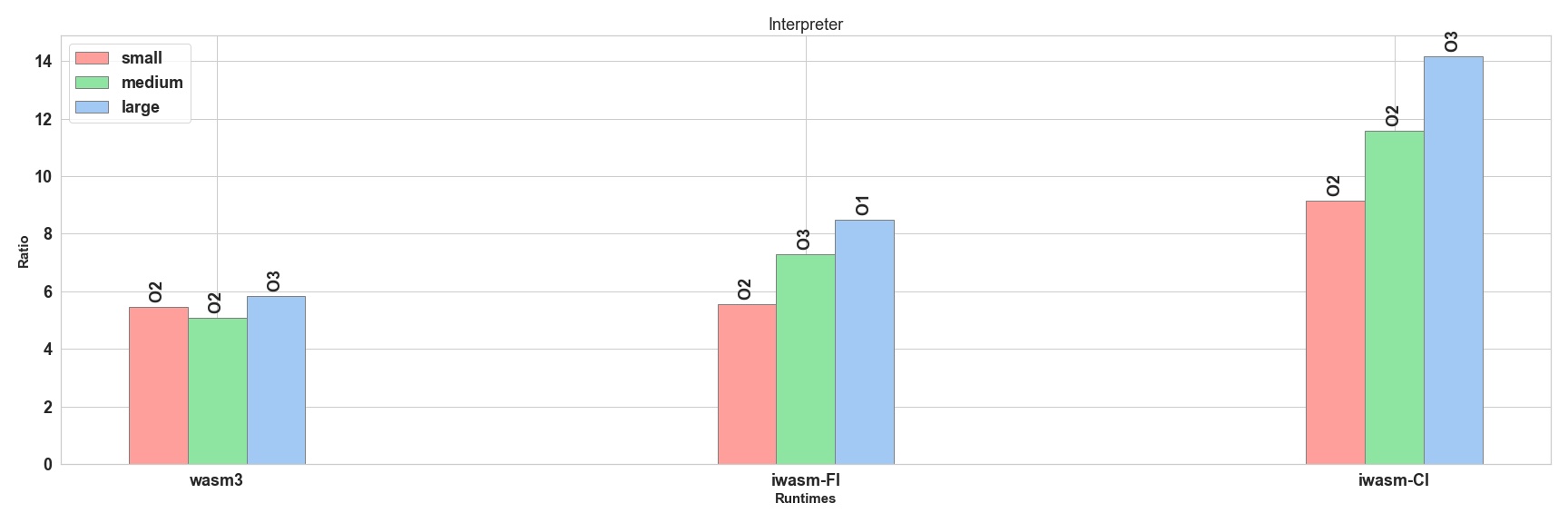 Page 14
Unrestricted | © Siemens 2022 | Dr Ajay Chhokra, Chris Woods | T SSP AVI US| February 2021
Results: TSP
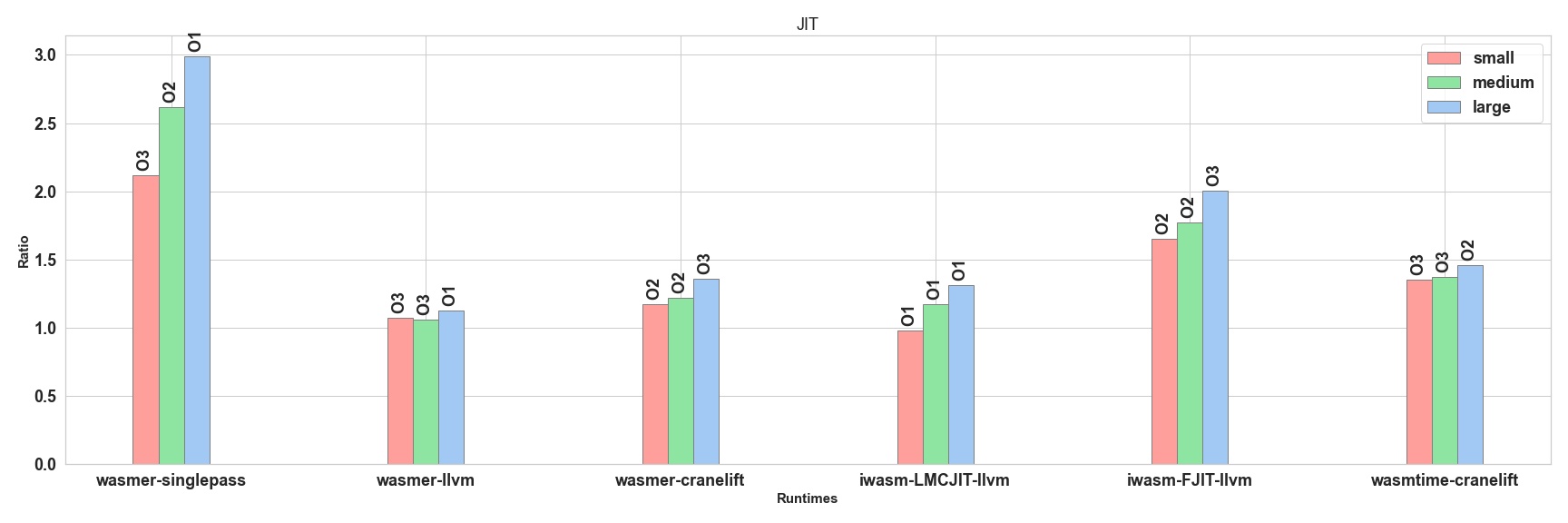 Page 15
Unrestricted | © Siemens 2022 | Dr Ajay Chhokra, Chris Woods | T SSP AVI US| February 2021
Results: TSP
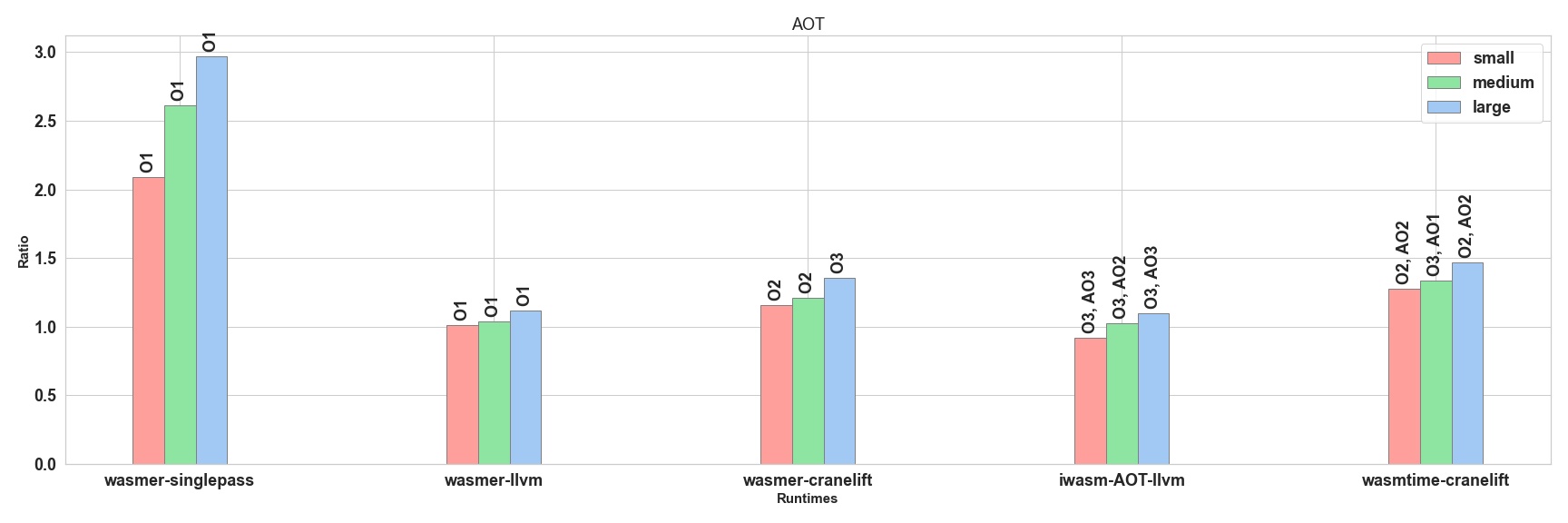 Page 16
Unrestricted | © Siemens 2022 | Dr Ajay Chhokra, Chris Woods | T SSP AVI US| February 2021
Results: Sort
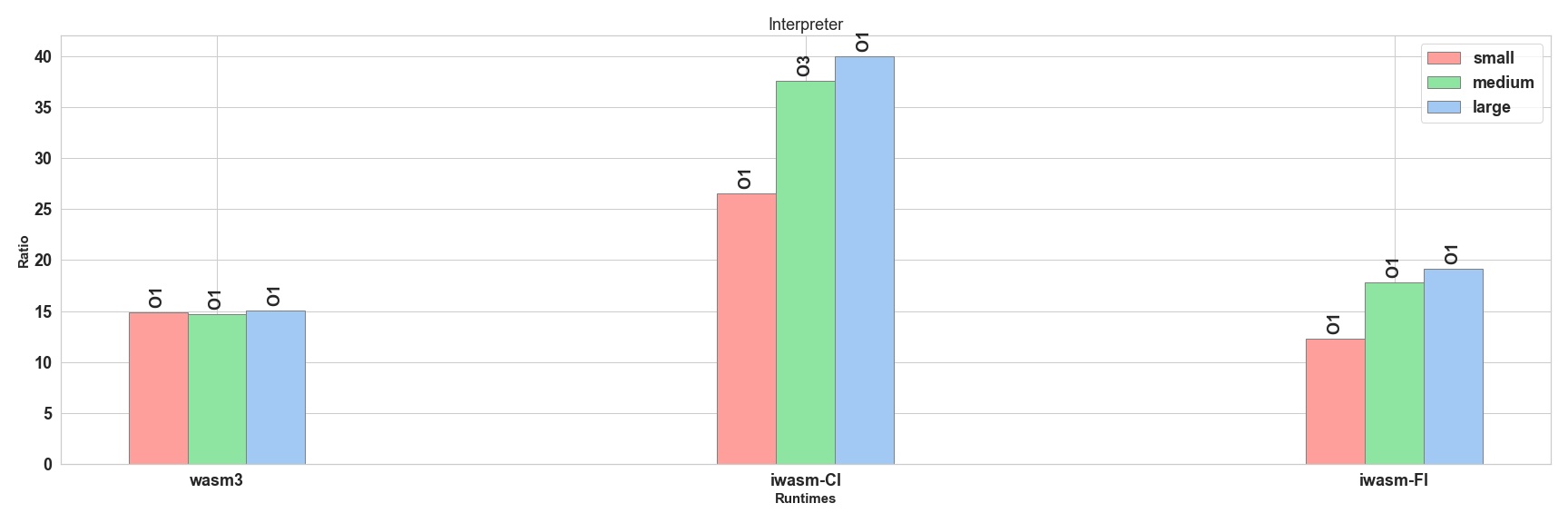 Page 17
Unrestricted | © Siemens 2022 | Dr Ajay Chhokra, Chris Woods | T SSP AVI US| February 2021
Results: Sort
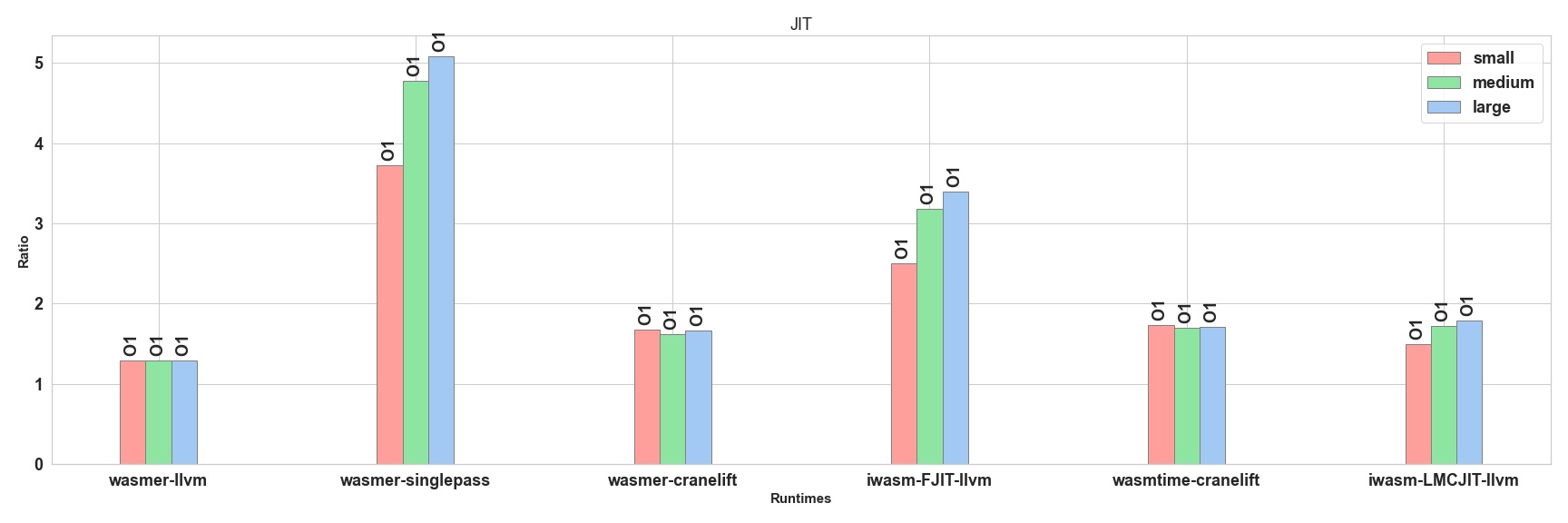 Page 18
Unrestricted | © Siemens 2022 | Dr Ajay Chhokra, Chris Woods | T SSP AVI US| February 2021
Results: Sort
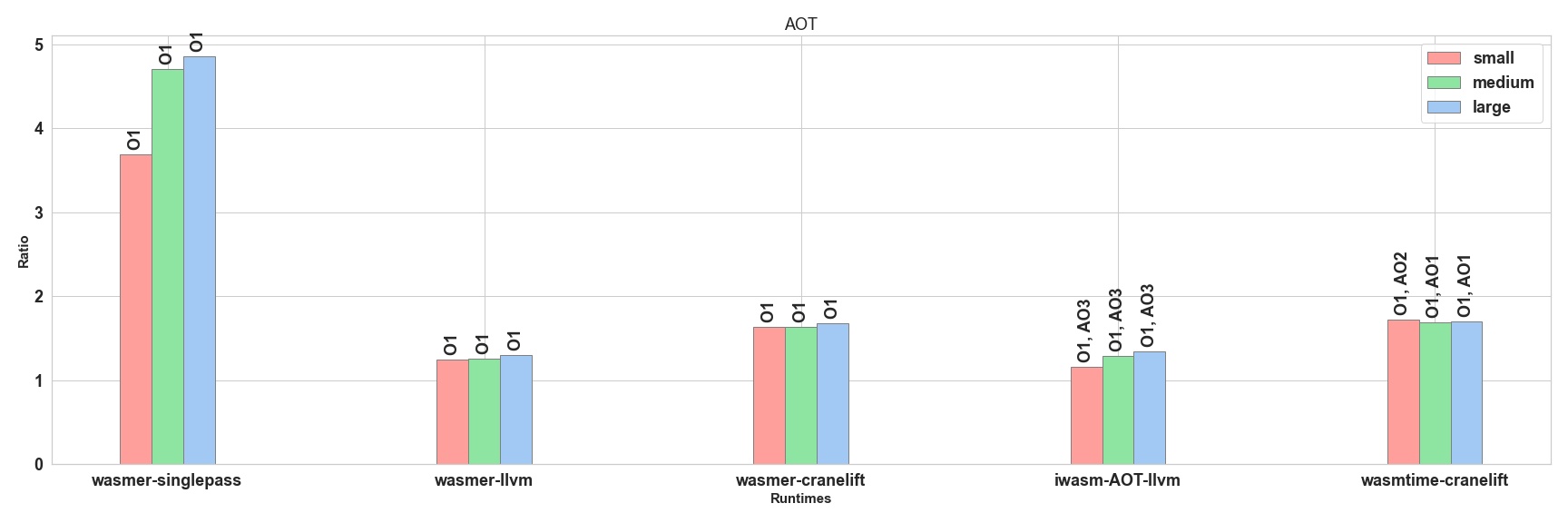 Page 19
Unrestricted | © Siemens 2022 | Dr Ajay Chhokra, Chris Woods | T SSP AVI US| February 2021
Results: DFS
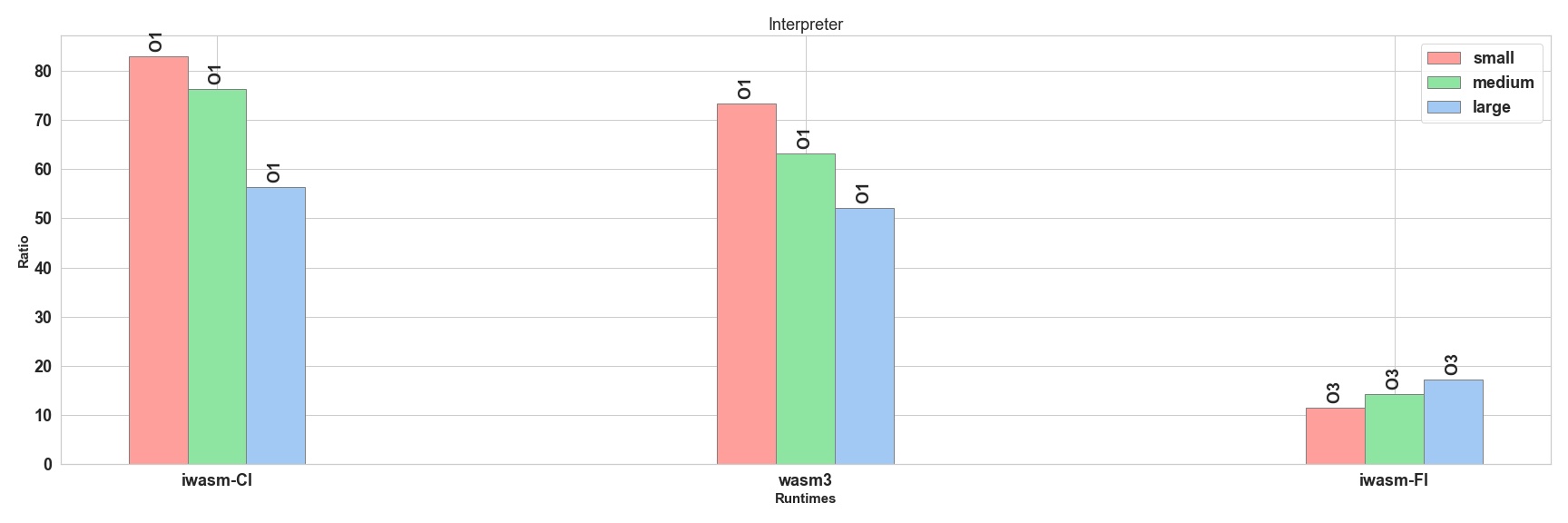 Page 20
Unrestricted | © Siemens 2022 | Dr Ajay Chhokra, Chris Woods | T SSP AVI US| February 2021
Results: DFS
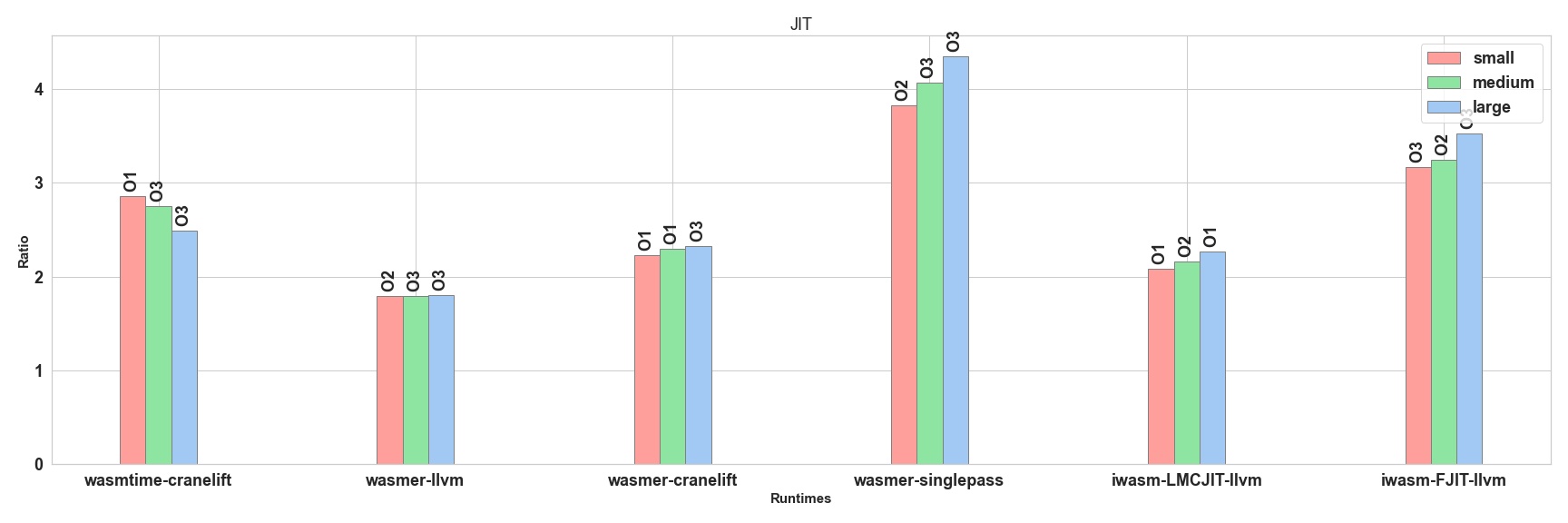 Page 21
Unrestricted | © Siemens 2022 | Dr Ajay Chhokra, Chris Woods | T SSP AVI US| February 2021
Results: DFS
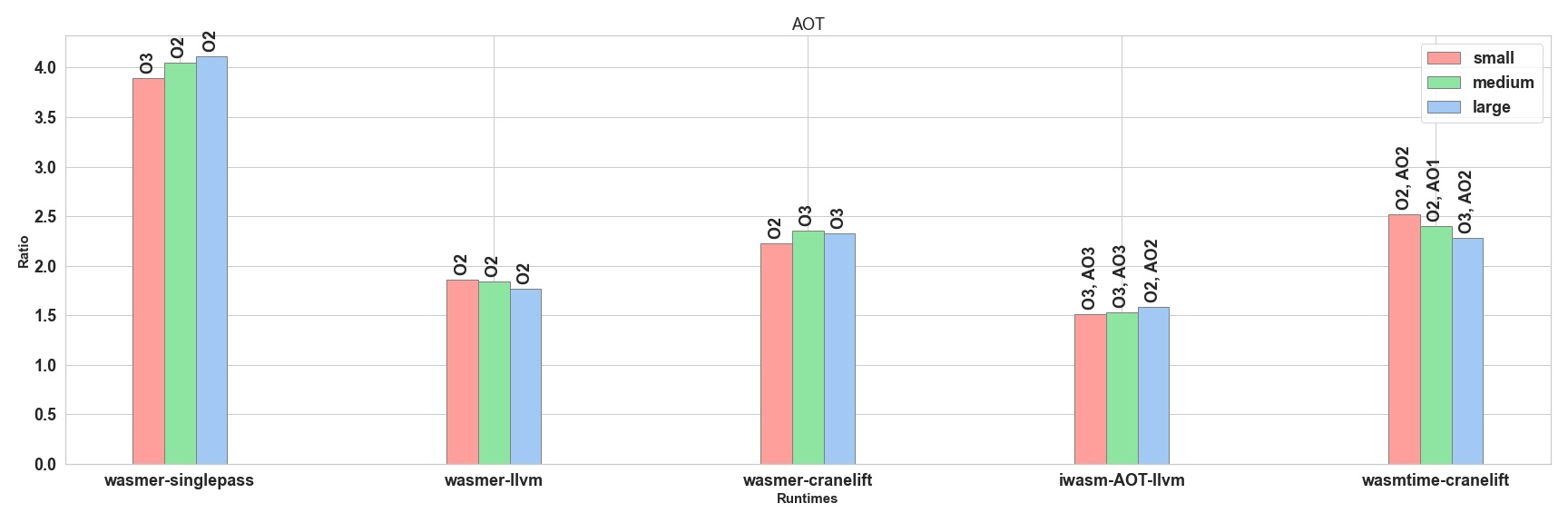 Page 22
Unrestricted | © Siemens 2022 | Dr Ajay Chhokra, Chris Woods | T SSP AVI US| February 2021
Results: Inheritance
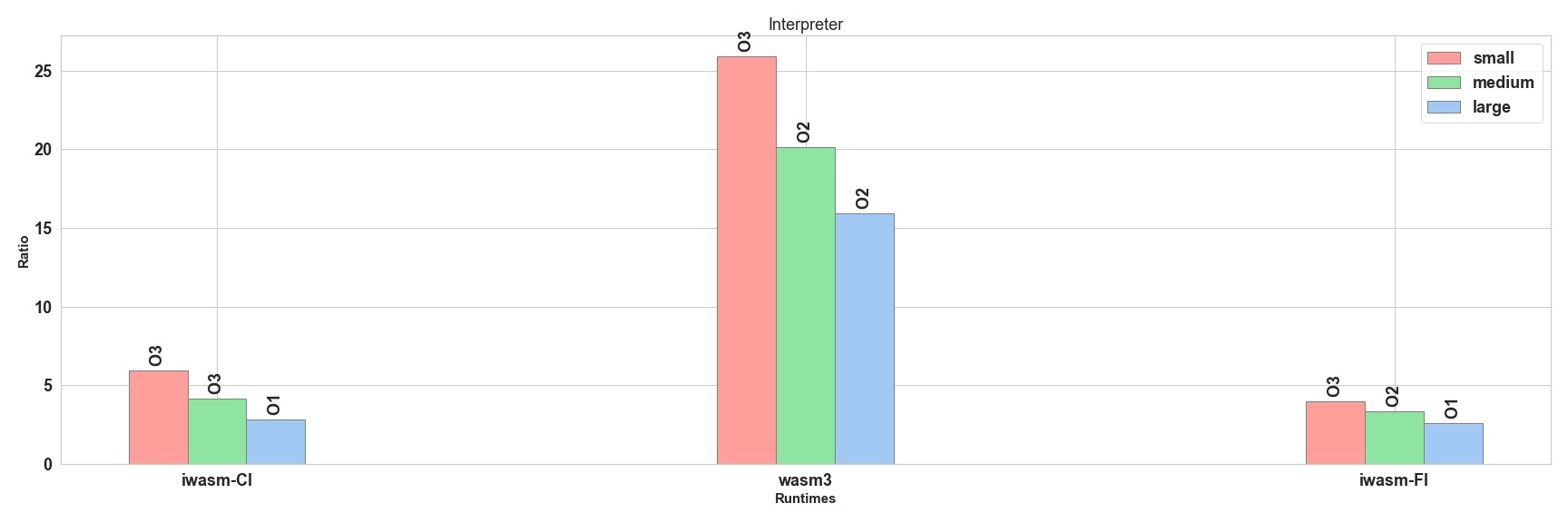 Page 23
Unrestricted | © Siemens 2022 | Dr Ajay Chhokra, Chris Woods | T SSP AVI US| February 2021
Results: Inheritance
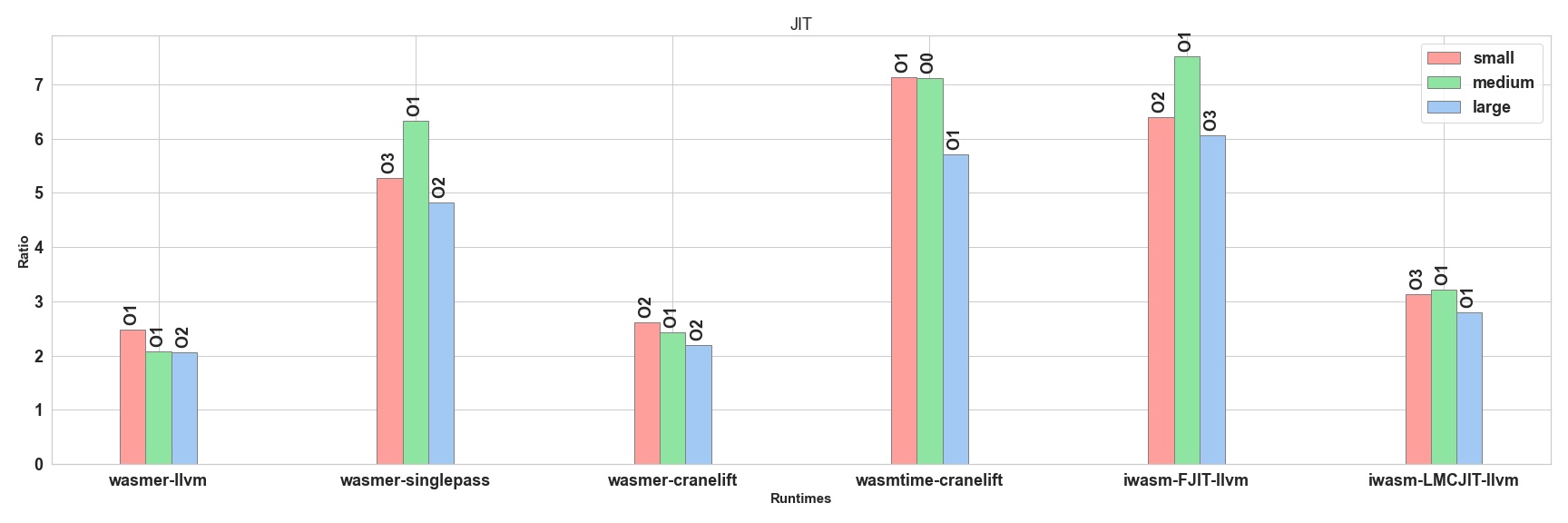 Page 24
Unrestricted | © Siemens 2022 | Dr Ajay Chhokra, Chris Woods | T SSP AVI US| February 2021
Results: Inheritance
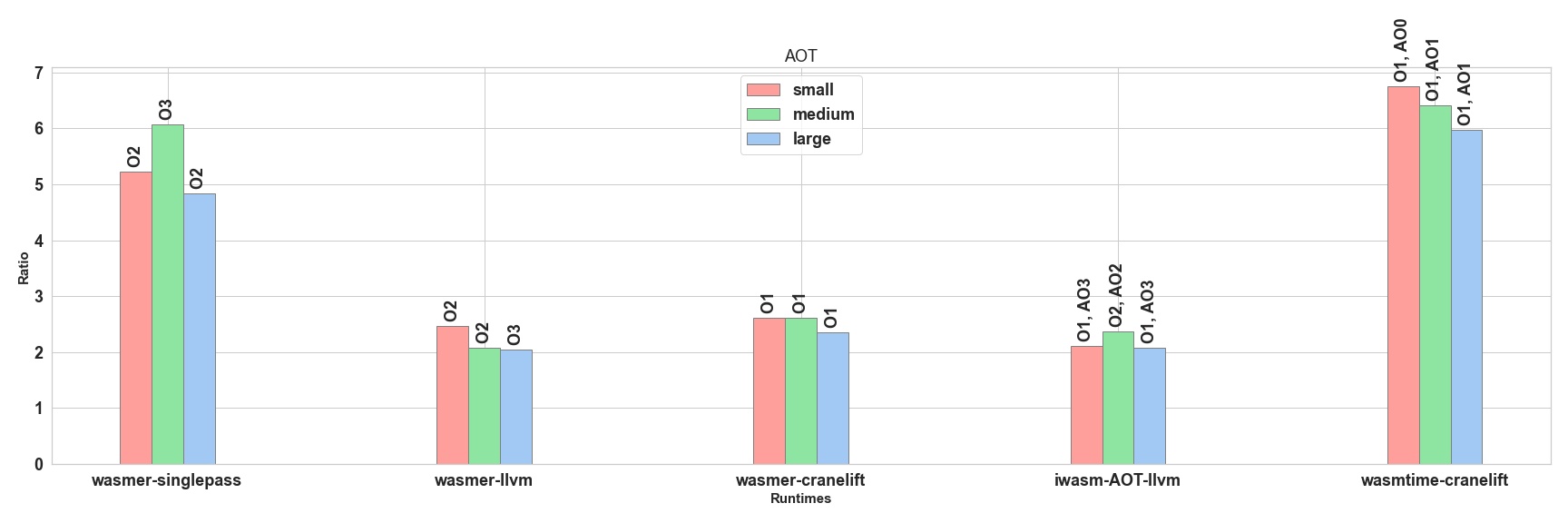 Page 25
Unrestricted | © Siemens 2022 | Dr Ajay Chhokra, Chris Woods | T SSP AVI US| February 2021
Results: Memory Allocation
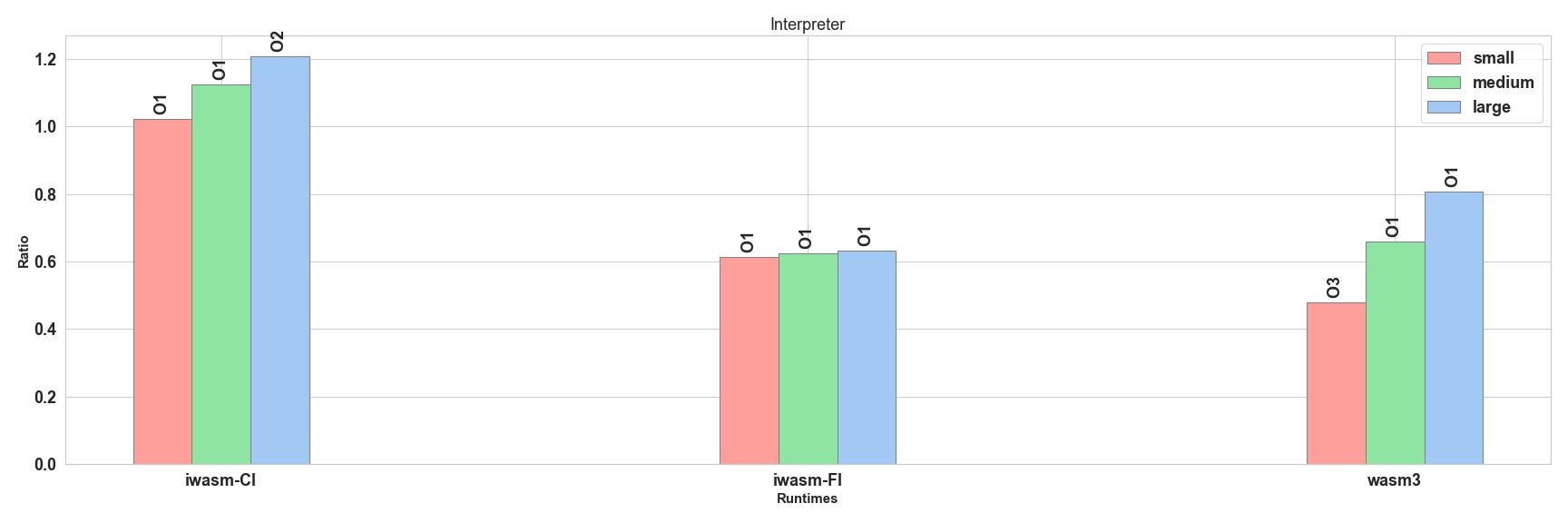 Page 26
Unrestricted | © Siemens 2022 | Dr Ajay Chhokra, Chris Woods | T SSP AVI US| February 2021
Results: Memory Allocation
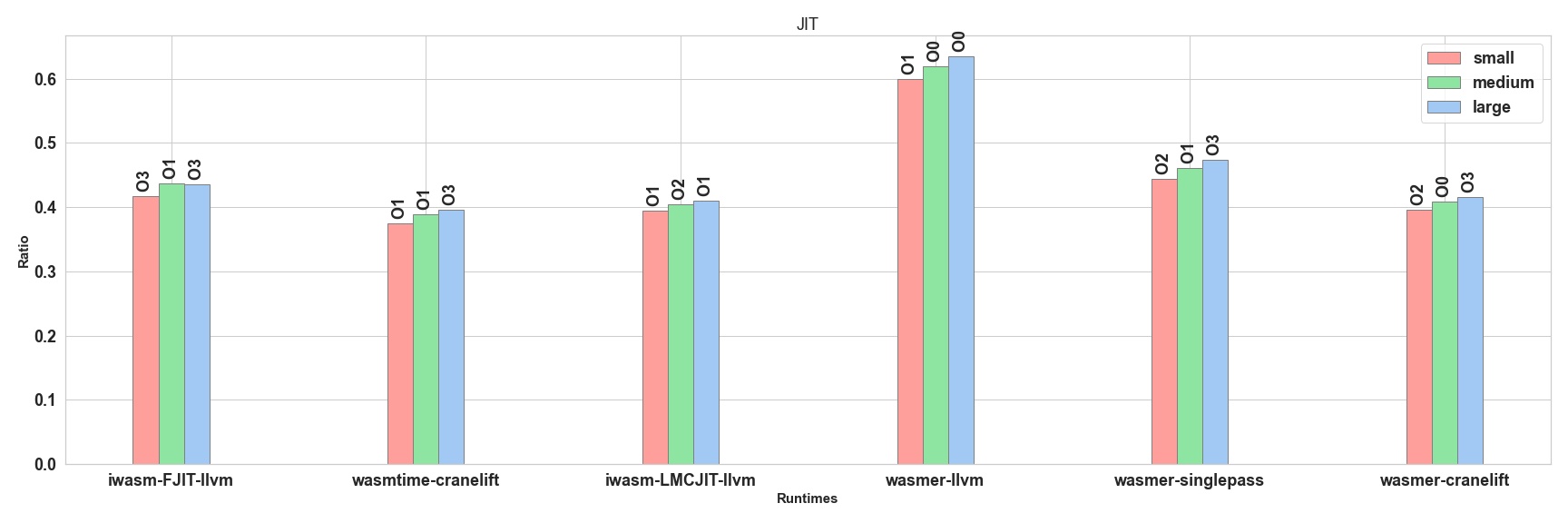 Page 27
Unrestricted | © Siemens 2022 | Dr Ajay Chhokra, Chris Woods | T SSP AVI US| February 2021
Results: Memory Allocation
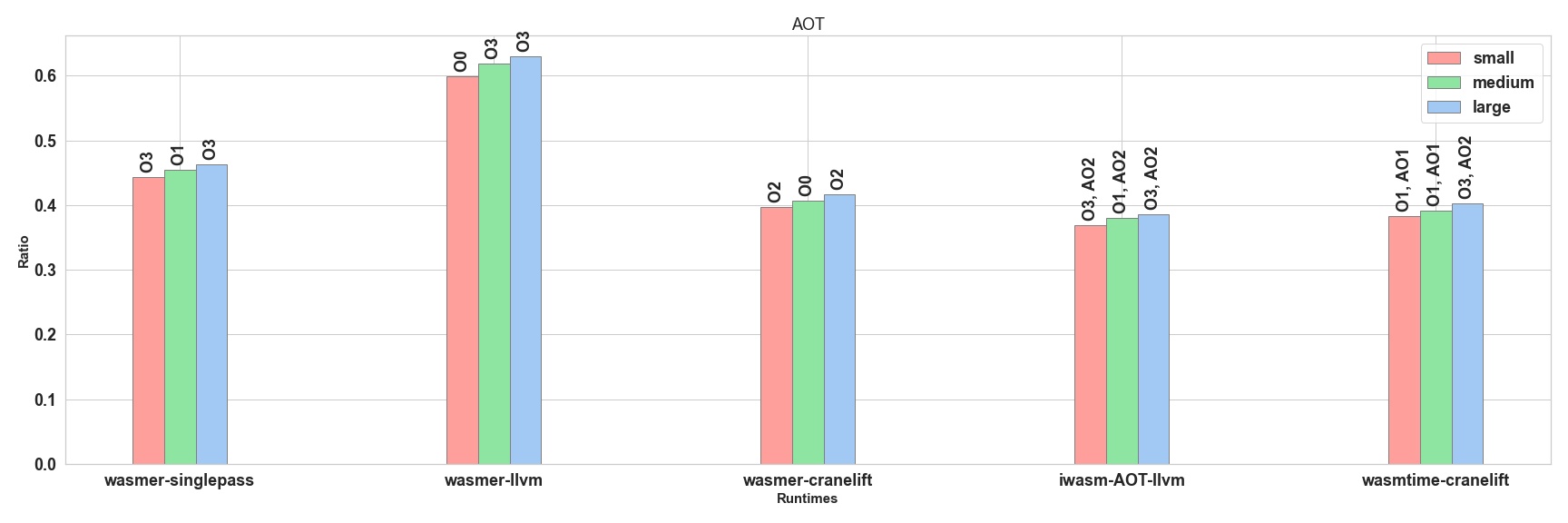 Page 28
Unrestricted | © Siemens 2022 | Dr Ajay Chhokra, Chris Woods | T SSP AVI US| February 2021
Conclusions
The profiling tool-chain includes
4 different runtimes
3 modes of execution
3 different backends
12 optimization levels
3 types of workloads
6 benchmarking applications
Analyzed 50375 datapoints
There is an order of magnitude performance penalty in interpreter mode.
In both JIT and AOT mode the performance varies from 0.4x to 2x
Recommendations: 
wasm3 (interpreter mode) wasmer-llvm (JIT mode) wamr (AOT mode)
Extensions (Future Work):
Build runtimes with experimental features
Integrate WASM-OPT
Integrate other benchmarking test-suites into the toolchain
Page 29
Unrestricted | © Siemens 2022 | Dr Ajay Chhokra, Chris Woods | T SSP AVI US| February 2021